1.情報デザインとは
p.92
第2章第3節
1.情報デザインとは
アートとデザインの違いについて考えてみよう。
1
[Speaker Notes: ＜模範解答例＞
アートは芸術家の自己表現のための創作物である。
デザインは対象者（ターゲット）に情報を伝えるための創作物である。
デザインという言葉が「設計」と訳されることもあるように、誰もが理解できる設計書があって、表現がなされるものと考えられる。補足）もちろん、アートに近いデザインもあれば、デザインに近いアートもあるだろう。]
1.情報デザインとは
p.92
第2章第3節
1.情報デザインとは
アートとデザインの違いについて考えてみよう。
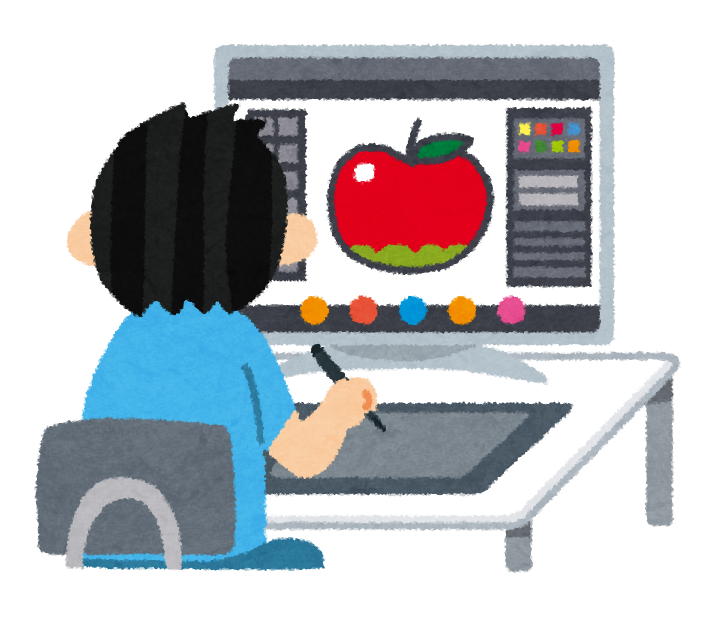 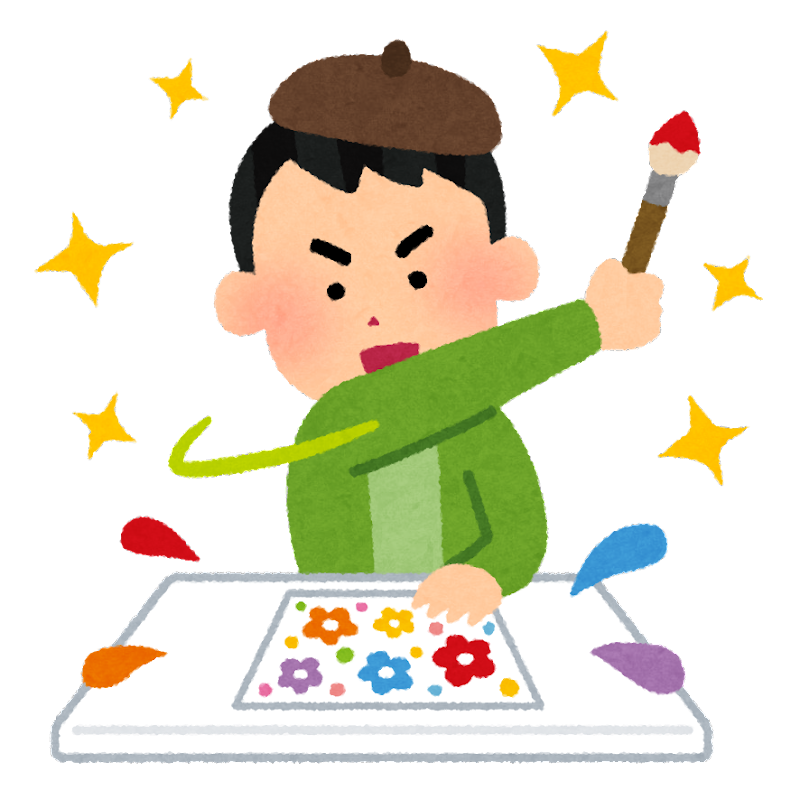 デザイン
誰もが理解できる表現
アート
芸術家の自己表現
2
[Speaker Notes: ＜模範解答例＞
アートは芸術家の自己表現のための創作物である。
デザインは対象者（ターゲット）に情報を伝えるための創作物である。
デザインという言葉が「設計」と訳されることもあるように、誰もが理解できる設計書があって、表現がなされるものと考えられる。補足）もちろん、アートに近いデザインもあれば、デザインに近いアートもあるだろう。]
1.情報デザインとは
p.92
第2章第3節
1.情報デザインとは
アートとデザインの違いについて考えてみよう。
3
[Speaker Notes: ＜模範解答例＞
アートは芸術家の自己表現のための創作物である。
デザインは対象者（ターゲット）に情報を伝えるための創作物である。
デザインという言葉が「設計」と訳されることもあるように、誰もが理解できる設計書があって、表現がなされるものと考えられる。補足）もちろん、アートに近いデザインもあれば、デザインに近いアートもあるだろう。]
1.情報デザインとは
p.92
第2章第3節
1.情報デザインとは
アートとデザインの違いについて考えてみよう。
作り手と受け手が異なる情報の解釈をしないように工夫が必要である。
マグカップ
コーヒー
情報デザイン？
作り手
受け手
4
[Speaker Notes: ＜模範解答例＞
アートは芸術家の自己表現のための創作物である。
デザインは対象者（ターゲット）に情報を伝えるための創作物である。
デザインという言葉が「設計」と訳されることもあるように、誰もが理解できる設計書があって、表現がなされるものと考えられる。補足）もちろん、アートに近いデザインもあれば、デザインに近いアートもあるだろう。]
1.情報デザインとは
p.92
第2章第3節
1.情報デザインとは
アートとデザインの違いについて考えてみよう。
作り手と受け手が同じ解釈をするものを情報デザインという。
非常口
非常口
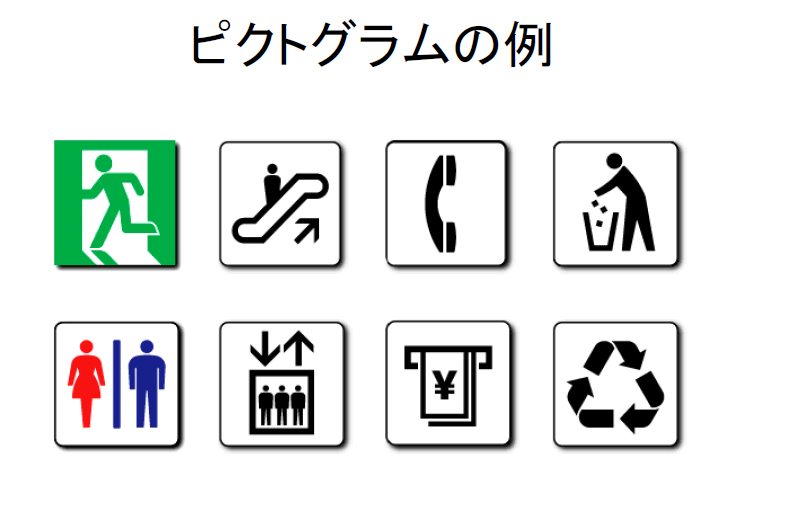 情報デザイン
作り手
受け手
5
[Speaker Notes: ＜模範解答例＞
アートは芸術家の自己表現のための創作物である。
デザインは対象者（ターゲット）に情報を伝えるための創作物である。
デザインという言葉が「設計」と訳されることもあるように、誰もが理解できる設計書があって、表現がなされるものと考えられる。補足）もちろん、アートに近いデザインもあれば、デザインに近いアートもあるだろう。]
1.情報デザインとは
p.92
第2章第3節
1.情報デザインとは
情報デザイン
デザインで問題を解決する表現方法や技術のこと。
→抽象化・可視化・構造化
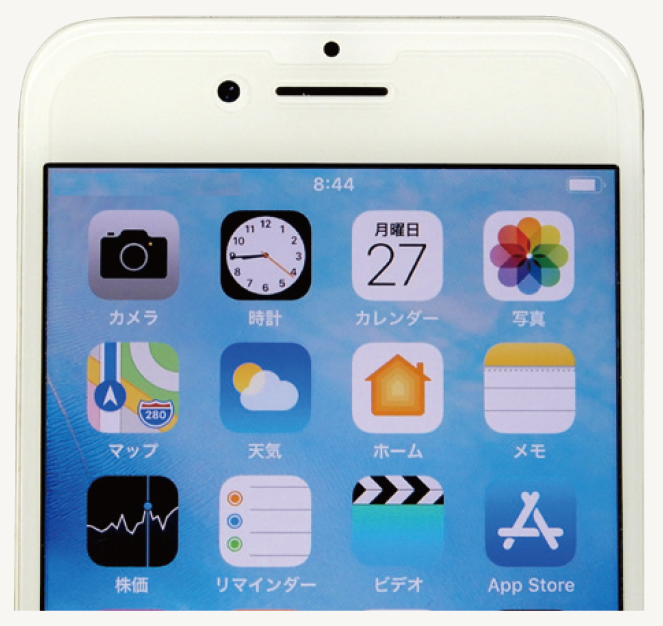 6
1.情報デザインとは
p.93
第2章第3節
2.情報デザインで使われる手法
抽象化
本質的な点だけをシンプルに表現すること。
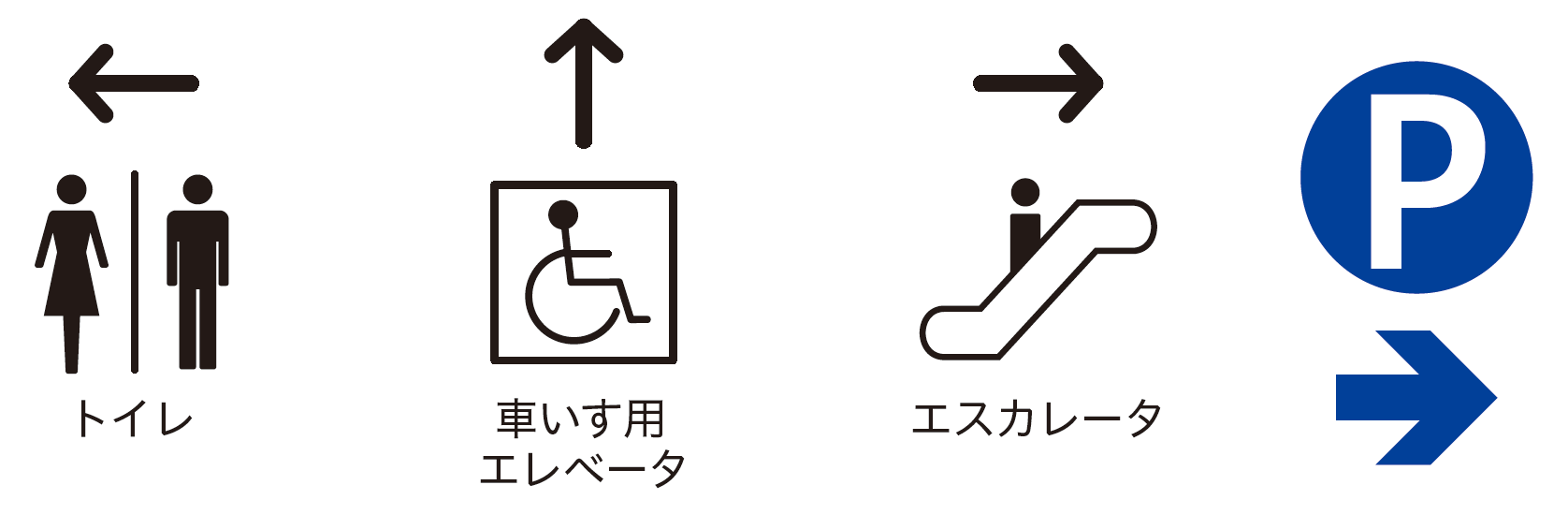 7
1.情報デザインとは
p.93
第2章第3節
2.情報デザインで使われる手法
抽象化
本質的な点だけをシンプルに表現すること。
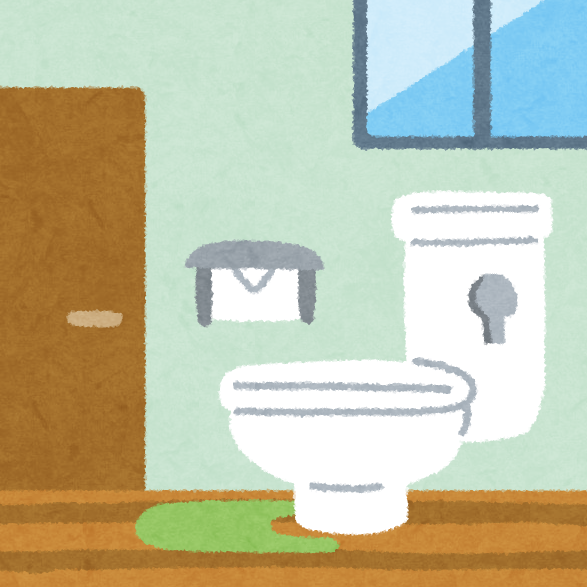 8
1.情報デザインとは
p.93
第2章第3節
2.情報デザインで使われる手法
可視化
表やグラフ、図解などを用いてデータをわかりやすく表現すること。
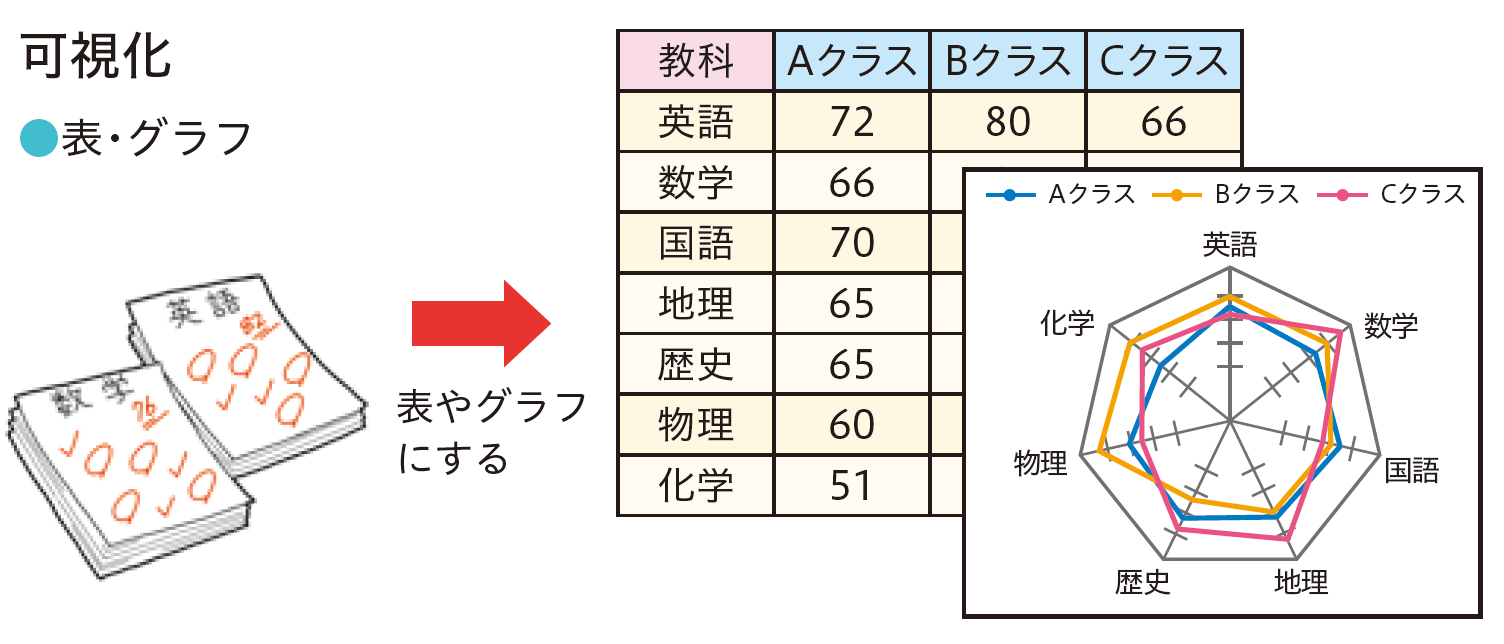 9
1.情報デザインとは
p.93
第2章第3節
2.情報デザインで使われる手法
可視化
表やグラフ、図解などを用いてデータをわかりやすく表現すること。
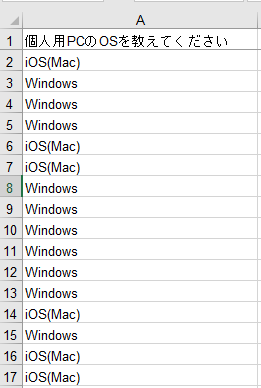 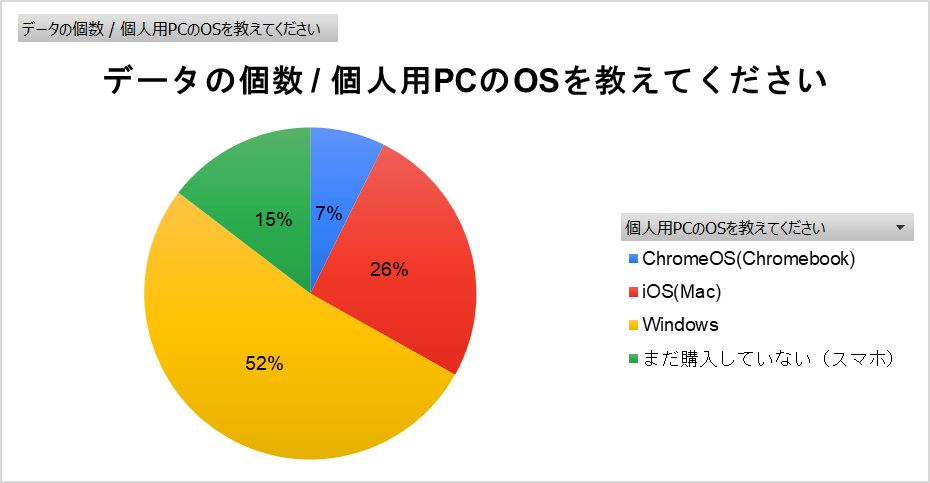 10
1.情報デザインとは
p.93
第2章第3節
2.情報デザインで使われる手法
構造化
情報をある基準に沿って整理したり、関係性を表現したりすること。
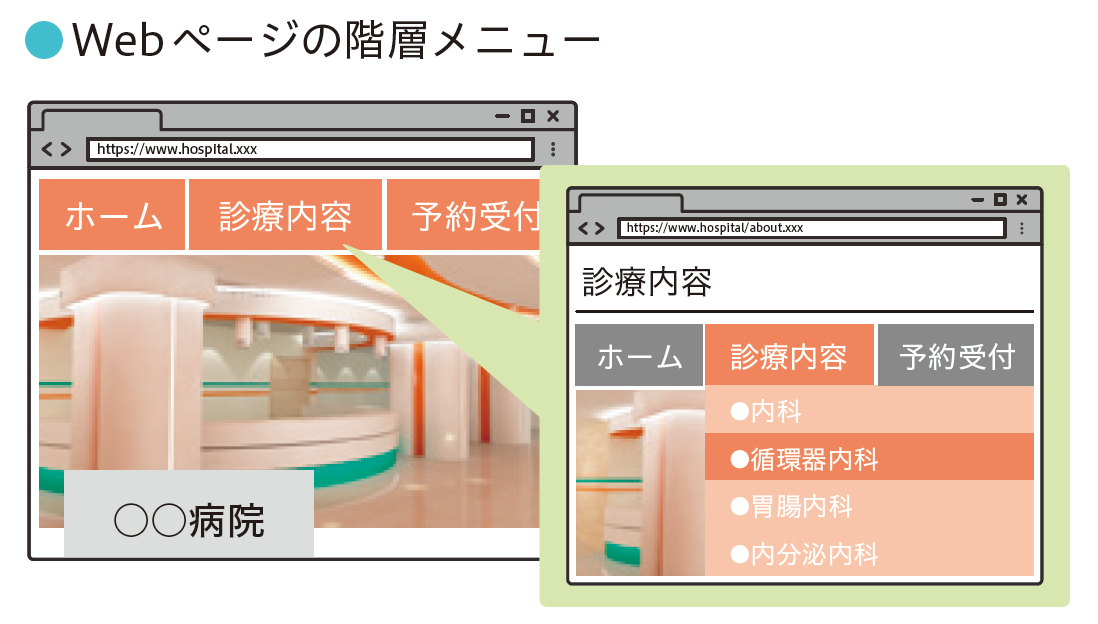 11
1.情報デザインとは
p.93
第2章第3節
2.情報デザインで使われる手法
構造化
情報をある基準に沿って整理したり、関係性を表現したりすること。
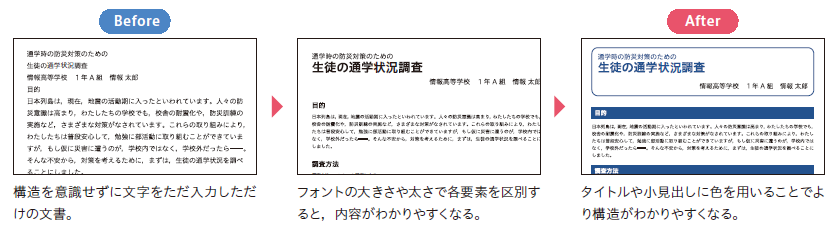 12
1.情報デザインとは
p.93
第2章第3節
2.情報デザインで使われる手法
ユニバーサルデザイン
年齢や言語、文化、障害の有無などに使い勝手が左右されないようなデザインのこと。

ユニバーサルデザインの７原則 ⇒ 教科書p.100

情報デザイン
情報デザインでは、情報の受け手の立場に立ってデザインすることが求められている。
13
1.情報デザインとは
p.92
第2章第3節
1.情報デザインとは
情報デザイン
デザインで問題を解決する表現方法や技術のこと。
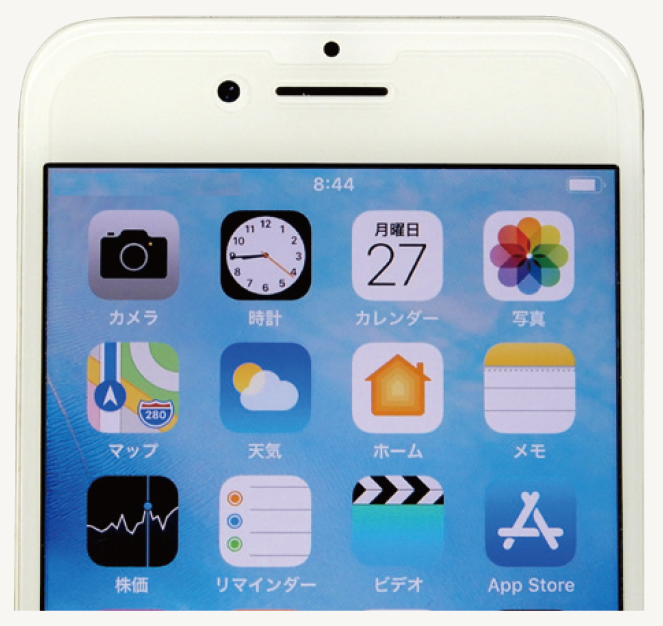 14
1.情報デザインとは
p.93
第2章第3節
2.情報デザインで使われる手法
情報の受け手の立場に立って問題解決をしよう。
HOT COFFEE
L
R
REGULAR
LARGE
ICE COFFEE
L
R
REGULAR
LARGE
15
[Speaker Notes: ―備考
「フラスコや試験管の絵」　「汗をかきながら机に向かって勉強」　「教室に向かって走っている」など、次のスライドのような簡単なものを想定。]
1.情報デザインとは
p.93
第2章第3節
2.情報デザインで使われる手法
情報の受け手の立場に立って問題解決をしよう。
HOT COFFEE
英語じゃ
分からない
L
R
ボタンの
デザインが同じ
REGULAR
LARGE
ICE COFFEE
L
R
レギュラー
とは何かな
REGULAR
LARGE
16
[Speaker Notes: ―備考
「フラスコや試験管の絵」　「汗をかきながら机に向かって勉強」　「教室に向かって走っている」など、次のスライドのような簡単なものを想定。]
1.情報デザインとは
p.93
第2章第3節
2.情報デザインで使われる手法
HOT COFFEE
ホットコーヒー
L
R
REGULAR　普通
LARGE　大きい
ICE COFFEE
アイスコーヒー
L
R
17
REGULAR　普通
LARGE　大きい
[Speaker Notes: ―備考
「フラスコや試験管の絵」　「汗をかきながら机に向かって勉強」　「教室に向かって走っている」など、次のスライドのような簡単なものを想定。]